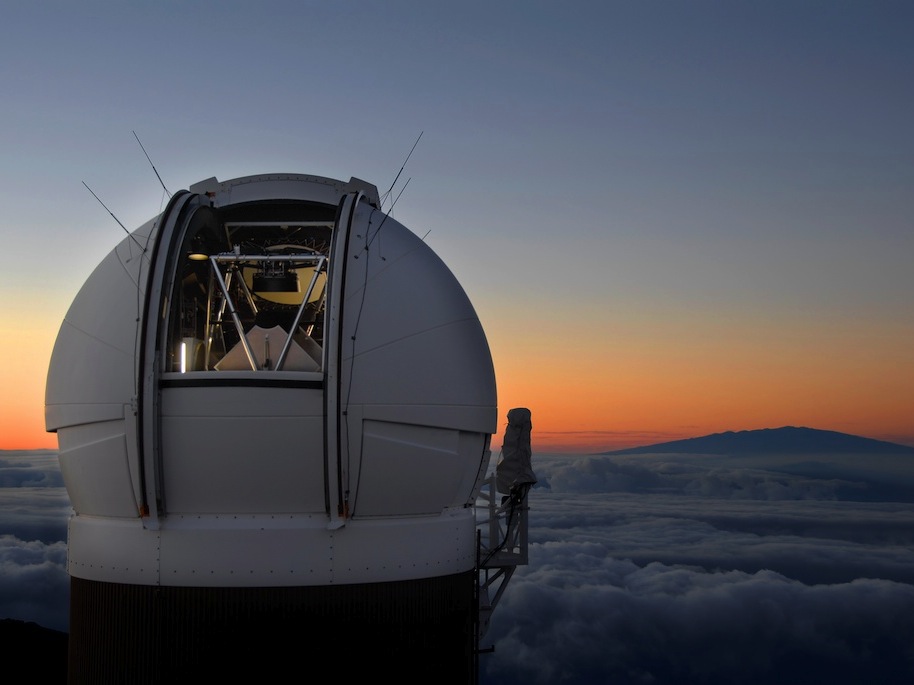 The Pan-STARRS Archive at STScI
Armin Rest
Rick WhiteBrian McLeanBernie ShiaoAnton Koekemoer
Knox LongJeff ValentiLou Strolger
and the STScI/JHU PS1 team
MAST Users Group, 2014 December 2
1
MAST Users Group
12/02/2014
[Speaker Notes: Middle group lists people in the archive who are working on Pan-STARRS
Bottom group lists major contributors from the science staff (and there are more)]
The PS1 public archive
STScI will provide the public archive for PS1 data
Planned services:
Catalog access
Simple form interface
Web services (including VO-compatible interfaces)
SQL query interface
Image access
Whole images
Image cutouts either as FITS files or JPEG previews
Interactive display
We will use products from the PS1 project with existing tools developed by MAST and PS1
12/02/2014
MAST Users Group
2
MAST and Pan-STARRS
Pan-STARRS is not a MAST-funded project!
STScI research funding for archive development; NSF funding requested for long-term operations
PS1 images & database are large compared with current MAST data holdings
GALEX photon database is ~150 TB
Larger than PS1 but simpler data
Total MAST holdings currently ~ 300 TB
PS1: ~ 2000 TB
Large future missions: JWST (4 PB), WFIRST-AFTA (9 PB)
MAST is very heavily used
> 5000 users, 1 million searches/month, 18 TB/month downloaded
Requires a new scale of infrastructure, but MAST experience is relevant
12/02/2014
MAST Users Group
3
[Speaker Notes: Pan-STARRS at STScI funded by STScI research funding
Proposal submitted for NSF funding for ongoing operations]
PS1 data @ STScI: Images
Coadded stacked images and single-epoch warps
All PS1 surveys will be included:
3PI (30,000 sq deg north of declination -30°)
Medium Deep Surveys (10 fields, 7 sq deg each)
Celestial North Pole, Ecliptic Plane, M31
Images dominate total data volume (mainly 3PI, MDS)
Total data volume without difference images ~ 1.8 PB
Includes auxiliary images (wt, expwt, exp, mask, num)
12/02/2014
MAST Users Group
4
PS1 data @ STScI: Catalogs
Catalog databases
Including stack detections, single-epoch detections, forced photometry & objects (linking multiple epoch detections)
High-quality photometry and astrometry
Total database volume ~100 TB
Most database volume is in single-epoch detections
3PI database (PV1: ~90% of 3PI sky area, still incomplete in plane):
29.4 x 109 detections
5.9 x 109 objects
1.4 x 109 objects with nDetections > 1
For comparison, SDSS DR9: 469 M objects (14,000 sq deg)
12/02/2014
MAST Users Group
5
PS1 3π survey versus SDSS
PS1 Relative Photometric Calibration: Ubercal
Uebercal (Finkbeiner, Schlafly): use repeat observations of PS1
Differences between SDSS and PS1
SDSS issues: stripes, north-south offsets
PS1 issues: squares
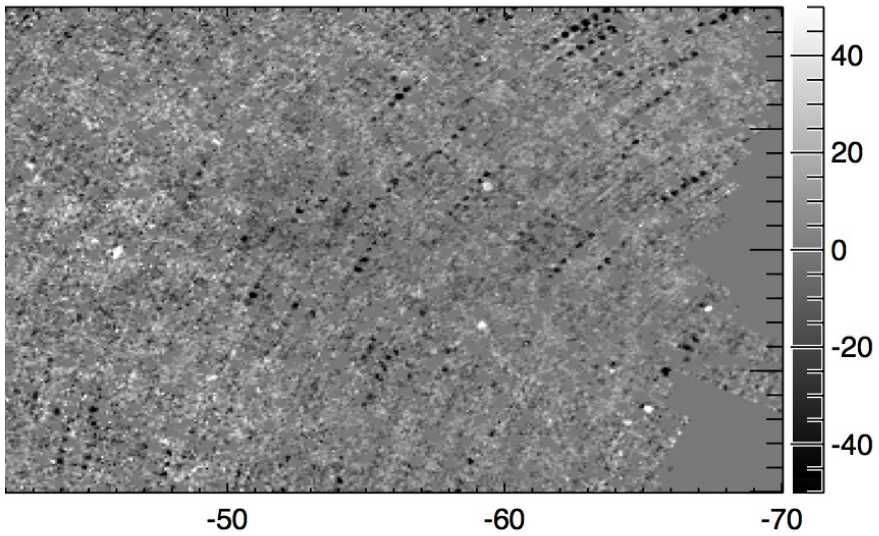 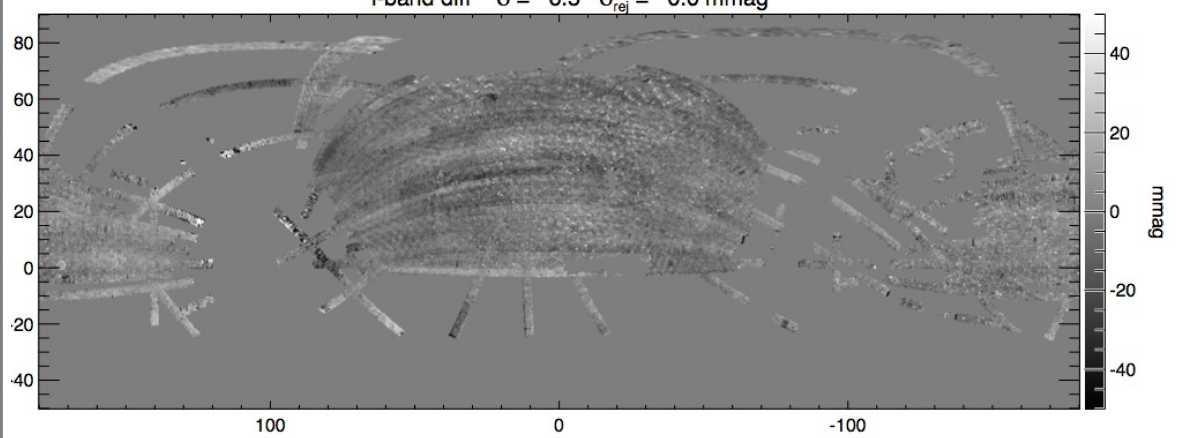 1 year PS1
Dec in Degrees
PS1 Issue: white spots due to 2 bad chips that will be masked
SDSS Issue: sets of 6 dark spots are clouds or contrails in SDSS
RA in Degrees
PS1 Relative Photometric Calibration: Ubercal
Ubercal (Finkbeiner, Schlafly): use repeat  observations of PS1
Differences between SDSS and PS1
SDSS issues: stripes, north-south offsets
Systematics down to 2-3 mmag!
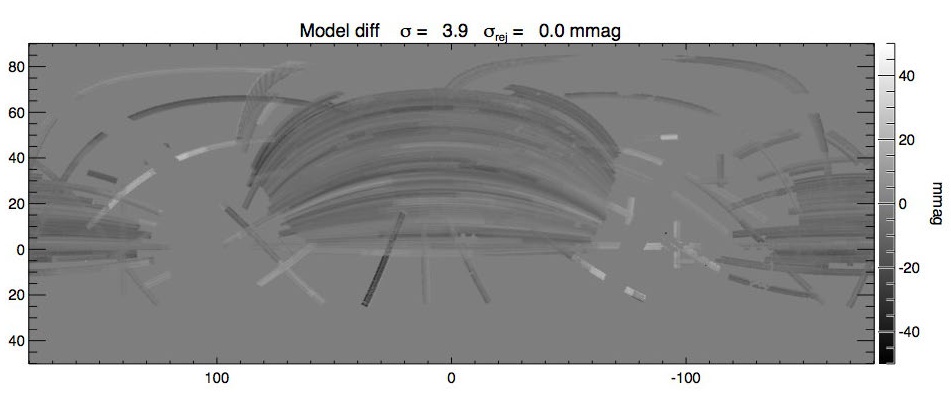 3.5 years PS1
1 year PS1
Dec in Degrees
RA in Degrees
3PI Object counts, nDetections>21.10x109 objects
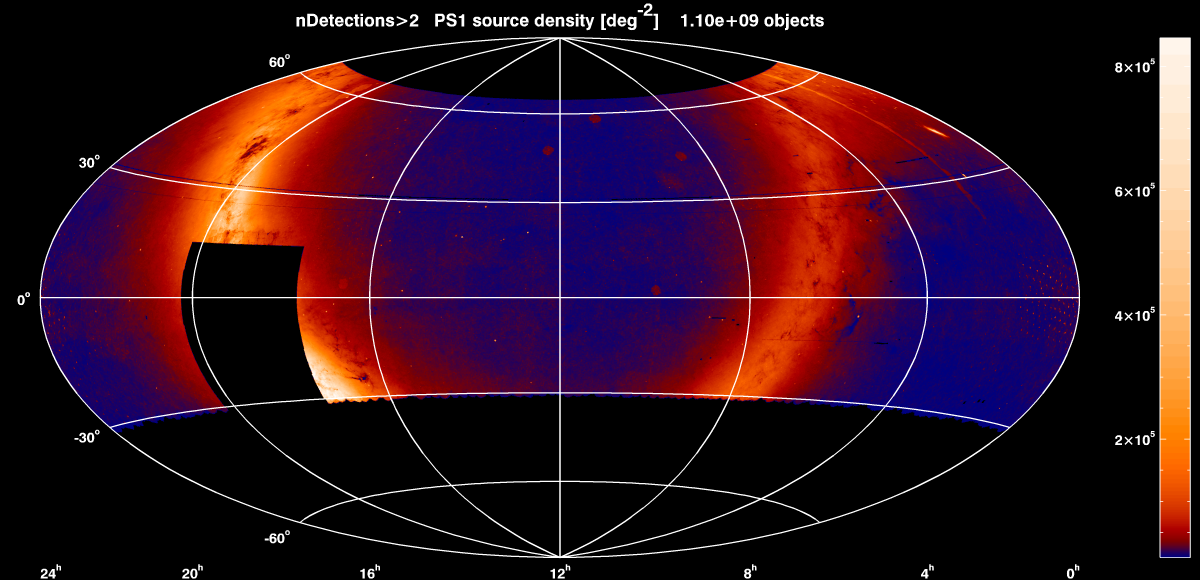 12/02/2014
MAST Users Group
9
3PI g/r/y mean colors4.57x108 objects
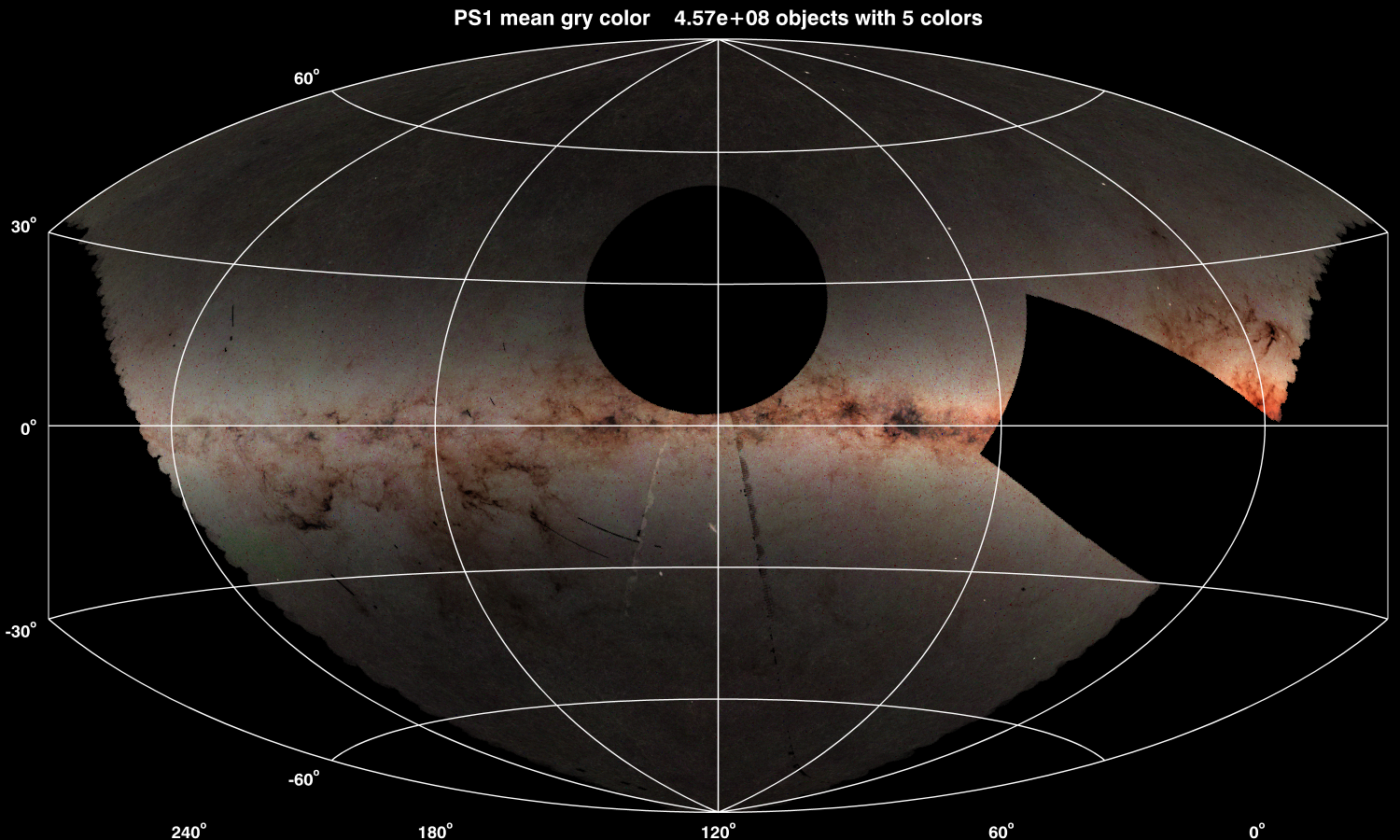 [Speaker Notes: Includes objects detected in all 5 grizy bands
Color comes from mean gry
Brightness comes from object counts
Note the clearly visible artifacts (PRs exist for those)]
3PI g/r/y mean colors4.57x108 objects
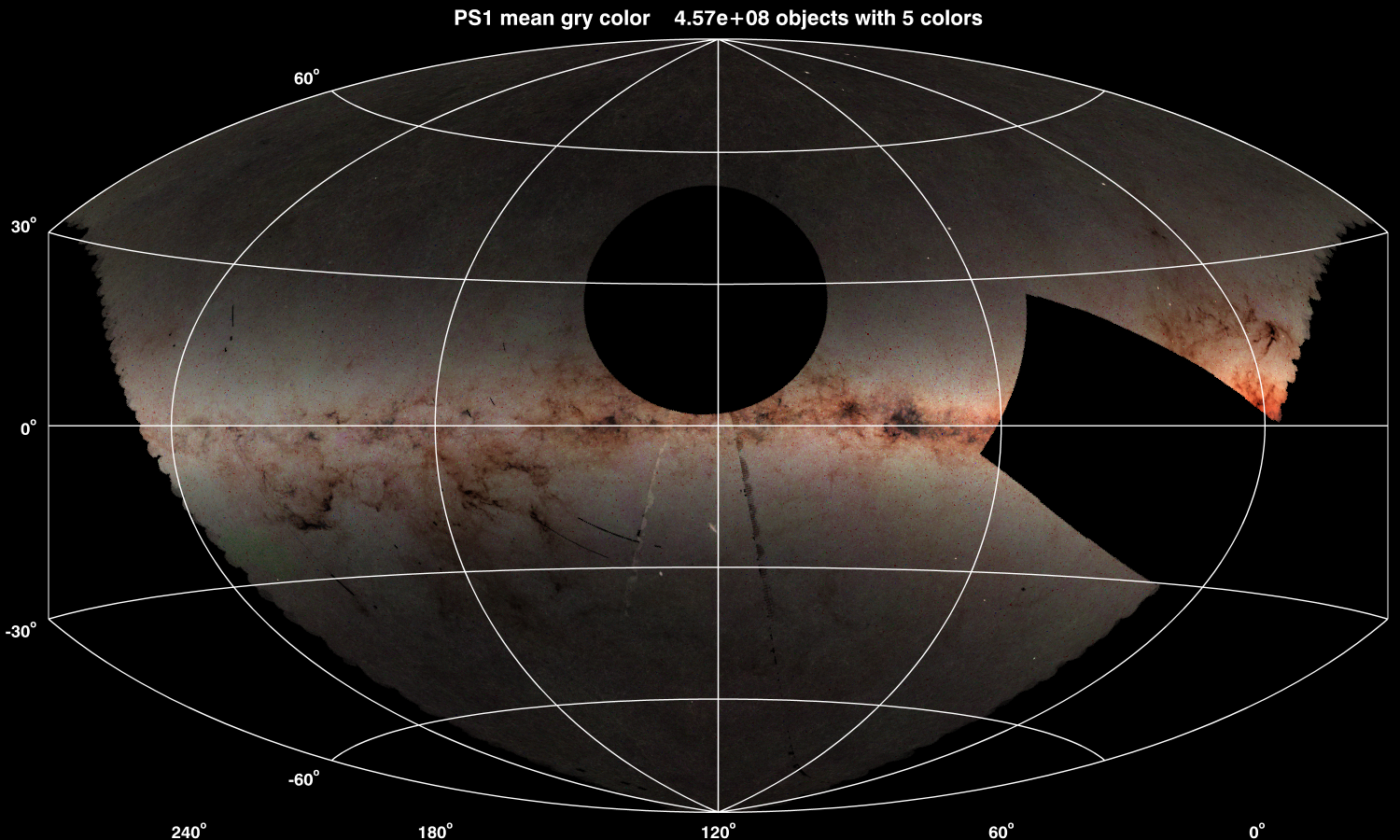 North Equatorial Cap
Galactic plane
Galactic center
Dec = -30oSurvey Limit
[Speaker Notes: Includes objects detected in all 5 grizy bands
Color comes from mean gry
Brightness comes from object counts
Note the clearly visible artifacts (PRs exist for those)]
Status of archive preparations
2 PB of disks purchased for image storage
Located at Hawaii for use in data processing
Will be shipped back to STScI (with data) in January 2015
Database servers purchased & are now set up
Faster, more memory & cores than the current PS1 database machines in Hawaii
Current database was transferred via network and is available to PS1 science consortium
Final database will be copied in 2015
12/02/2014
MAST Users Group
12
High-level schedule
PV1, PV2, PV2 are versions of the image & catalog processing
PSPS is the PS1 object catalog database
Post-ship schedule is optimistic; might release DB only to start, images later
Sample PS1 image using HLA tools
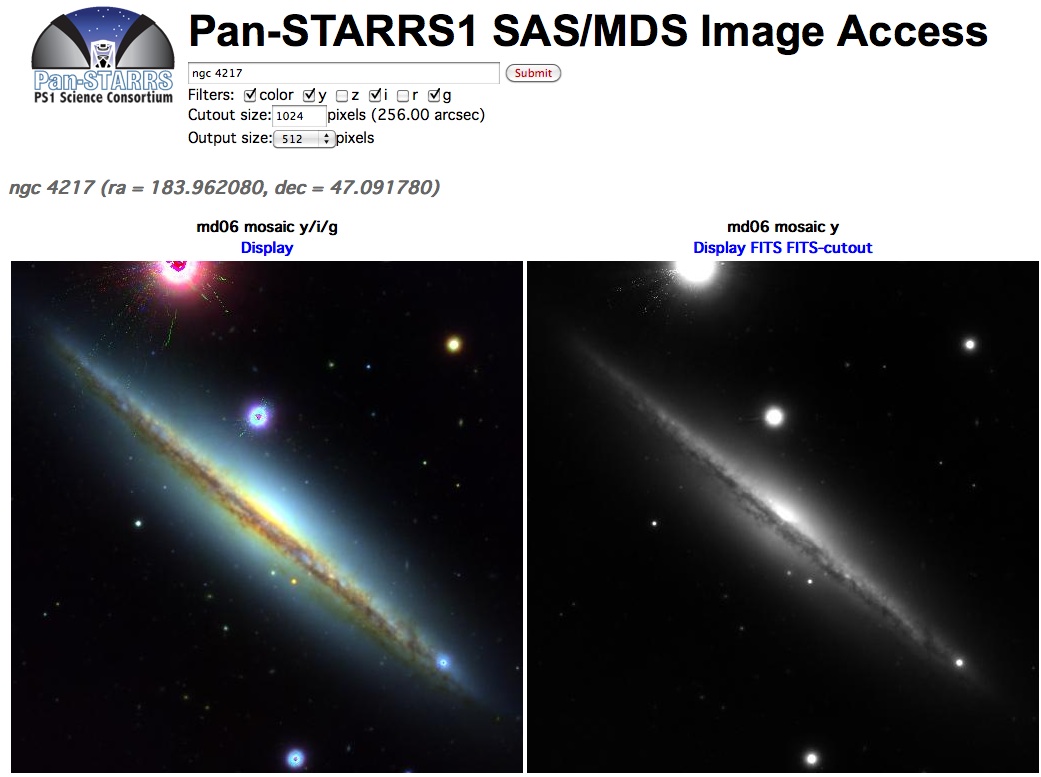 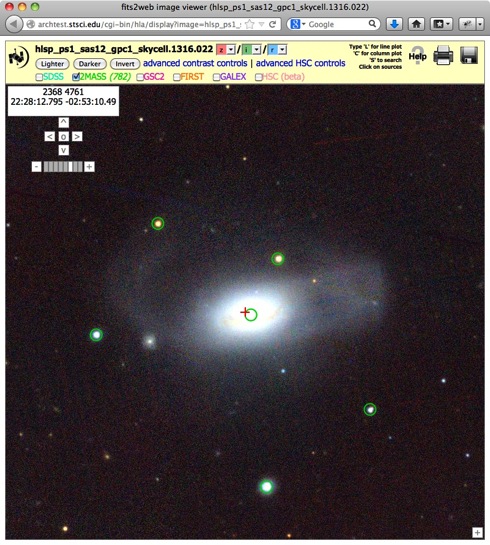 Simple cutout search page for SAS2 + MDS fielddemo
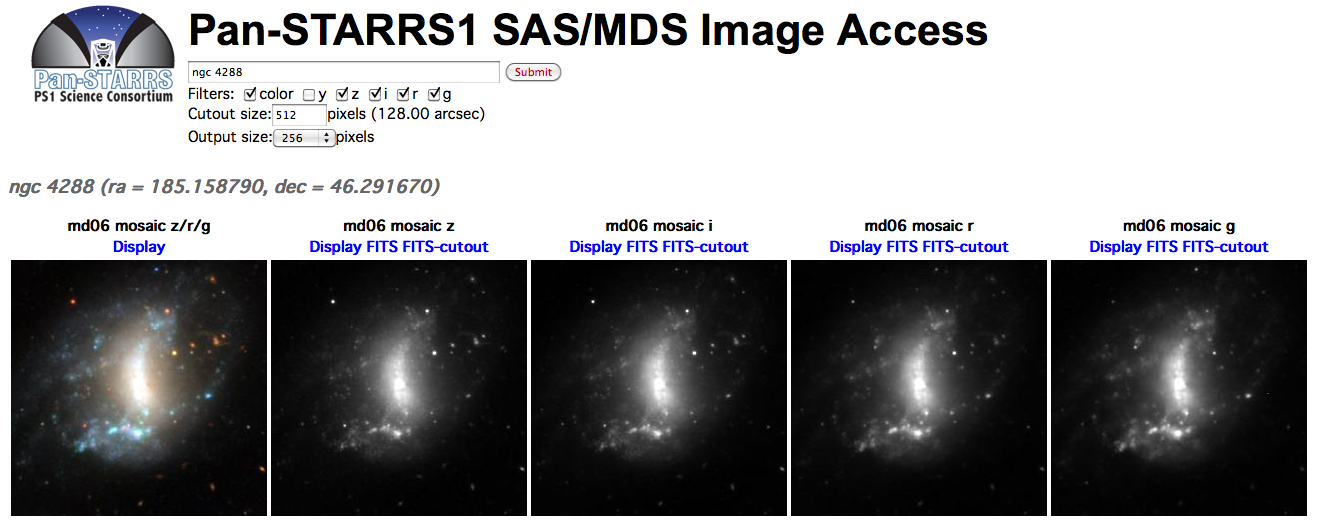 12/02/2014
MAST Users Group
14
[Speaker Notes: Demo positions:
ngc 7288
ngc 7222
334.073 0.4 (in md09, nice little cluster – choose z I r)
333 +5 (1024 pixel, shows bad region with stacking changes)]
MAST Portal Catalog/Image Interface
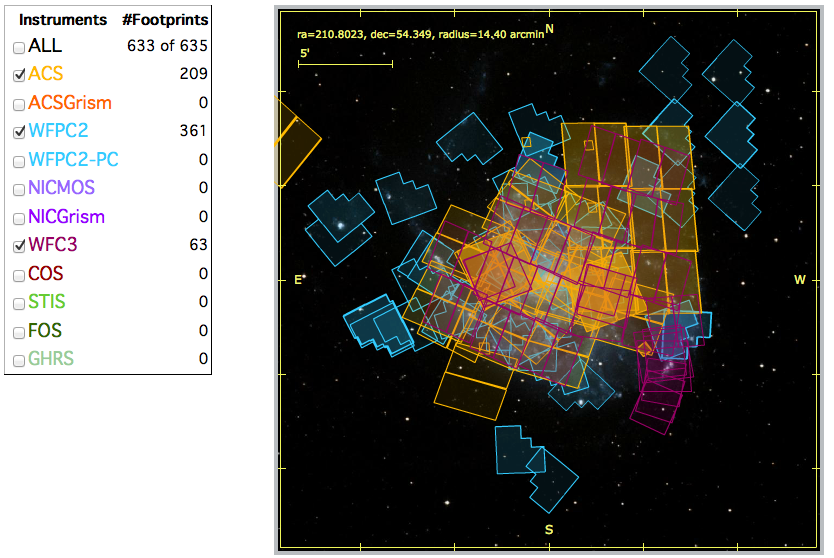 Hubble Source Catalog portal interface will be adapted for PS1
Similar structure: multi-epoch,multi-filter observations integrated with image database
Cutout services, interactive display, etc., are also being used for PS1
MAST will incorporate & benefit from PS1 data
PS1 images are a better background for AstroView
Current PS1 catalog is already being used as a deep astrometric reference catalog for HSC
Note: Current PS1 catalog was used as astrometric reference for Hubble Source Catalog v0.3
12/02/2014
MAST Users Group
15
[Speaker Notes: Note that the Hubble sky coverage is complex and highly uneven (footprints shown), which makes developing a Hubble object catalog challenging.]
Summary
STScI archive will provide an integrated interface for access to PS1 catalogs & images
Reuse existing MAST and current PS1 databases and interfaces wherever possible
MAST will utilize PS1 images and catalogs to improve our other data products
Pan-STARRS is a step into big data for MAST
Valuable experience for future multi-petabyte datasets including JWST, WFIRST
12/02/2014
MAST Users Group
16
Extra Slides
12/02/2014
MAST Users Group
17
User Documentation
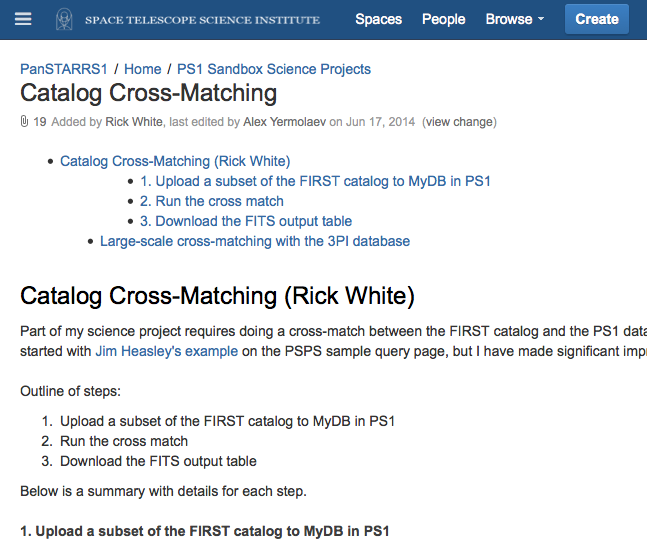 Confluence is being used to describe sample PS1 database queries in detail
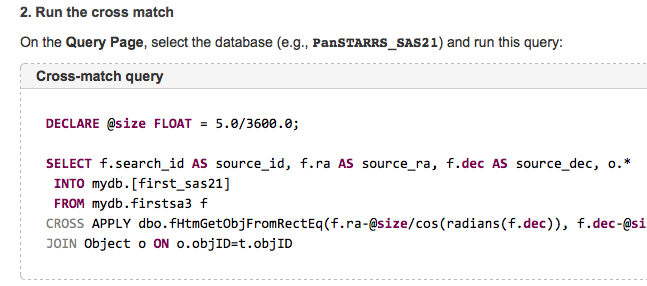 12/02/2014
MAST Users Group
18
[Speaker Notes: Examples include the SQL to run the queries]
Data products not @ STScI
Difference images
Data volume large, probably fast enough to generate them on-the-fly
Convolved images
Images convolved to match PSFs
Have not reached quality of unconvolved images (yet)
Could also be generated on demand
Raw data
STScI will not run image processing pipeline
12/02/2014
MAST Users Group
19